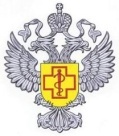 Управление Роспотребнадзора по Тверской области
Вопросы организации питания в детских организованных коллективах Тверской области и проведения летней оздоровительной кампании  2021 года
Федорин Олег Олегович
Заместитель руководителя Управления Роспотребнадзора по Тверской области
г. Тверь   
02 апреля 2021 г.
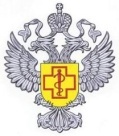 Основания для проведения внеплановых проверок в детских организованных коллективах Тверской области
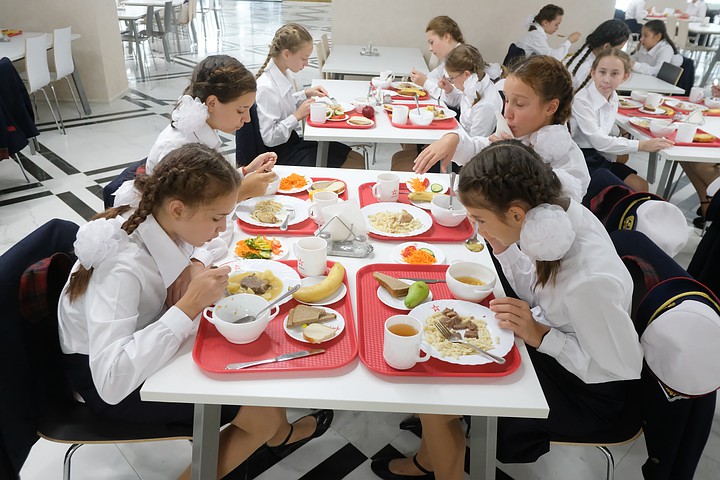 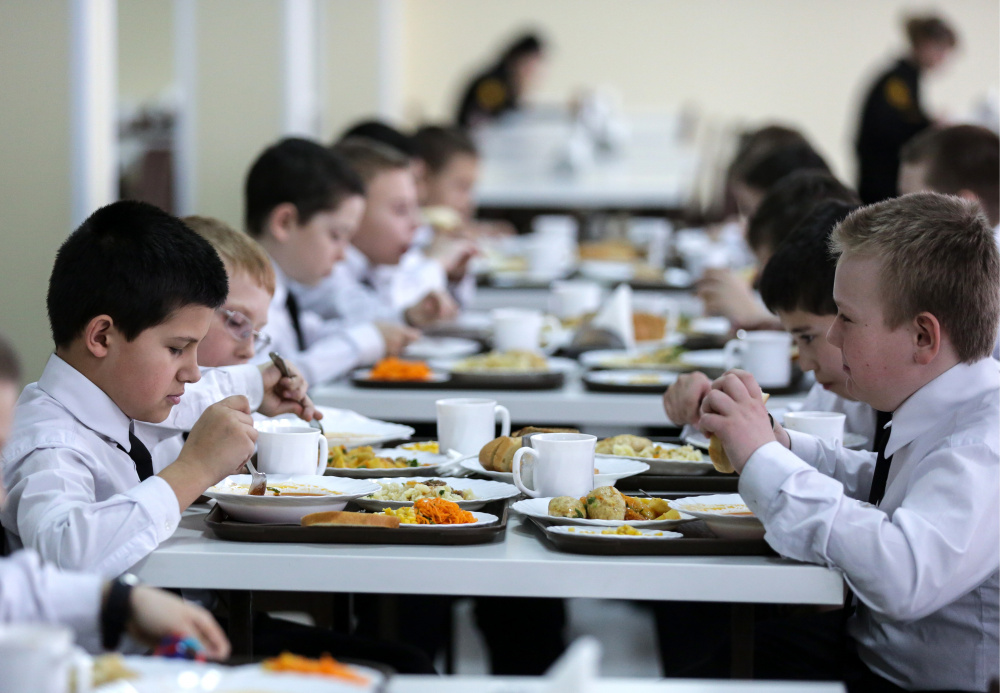 Послание Президента Российской Федерации Федеральному Собранию от 15.01.2020
Поручения Президента Российской Федерации от 14.10.2020
СанПиН 2.3/2.4.3590-20
«Санитарно-эпидемиологические требования к организации общественного питания населения»
Приказ Федеральной службы по надзору в сфере защиты прав потребителей и благополучия человека от 16.10.2020
С ноября 2020 мероприятия по надзору за организацией питания проводятся во всех муниципальных образованиях Тверской области.
2
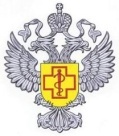 Результаты контрольно-надзорных мероприятий
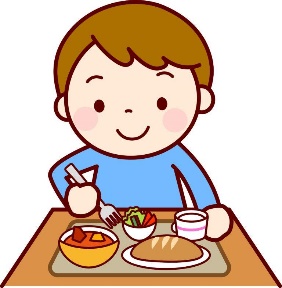 Проверено: 

47% (231 из 496)
общеобразовательных организаций;

75% (43 из 57) поставщиков пищевых продуктов.
В каждой седьмой организации установлены факты поступления некачественных пищевых продуктов и в каждой девятой – не соответствующих гигиеническим нормативам проб готовых блюд.
Всего исследовано:
1290 проб готовой пищи
539 проб пищевой продукции
Не соответствует установленным требованиям:
8% проб по физико-химическим показателям (в основном, молочная продукция);
1,1% по микробиологическим показателям
1% по микробиологическим показателям;
3,4% проб по калорийности
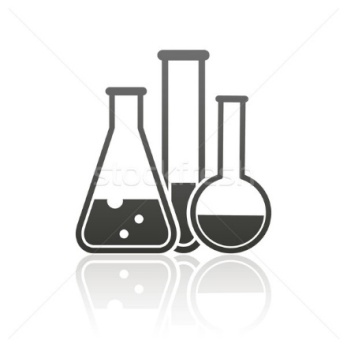 3
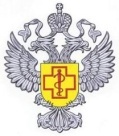 Системные нарушения в детских организованных коллективах Тверской области
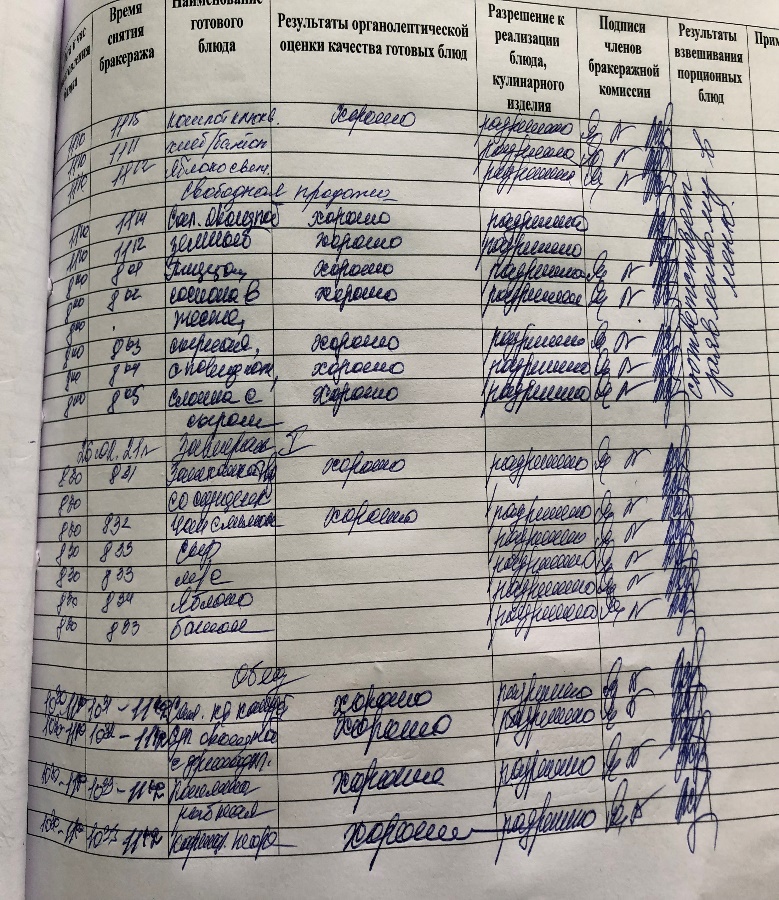 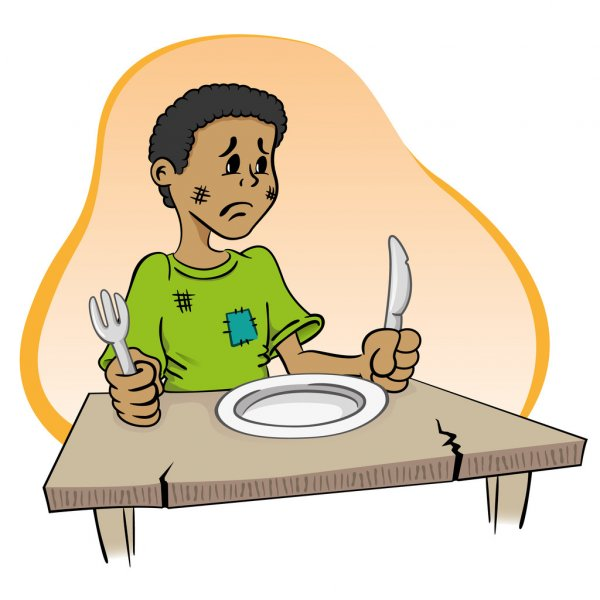 Неудовлетворительное санитарно-техническое состояние помещений пищеблоков
Некорректное ведение документации по пищеблоку
Недостаточность оборудования, инвентаря, кухонной посуды
4
Предложения по профилактике административных правонарушений при организации питания детей
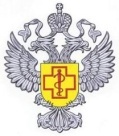 Направления деятельности
Ведомственный контроль
Общественный контроль
Проведение производственного контроля на принципах ХАССП
Недопущение закупки продукции недобросовестных производителей
Укрепление материально-технической базы
Формирование основ здорового образа жизни
Профессиональный уровень кадрового состава
5
Заседание круглого стола по вопросам организации питания в образовательных учреждениях
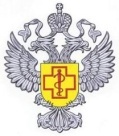 24.10.2018 проводилось заседание в формате круглого стола с участием Уполномоченного по правам ребенка, представителей органов исполнительной государственной власти, отдельных органов местного самоуправления Тверской области и других заинтересованных ведомств, на котором обсуждались проблемные вопросы в сфере питания в образовательных, медицинских учреждениях и объектах социальной защиты Тверской области
6
Предложения по решению проблемных вопросов по организации питания по результатам заседания круглого стола
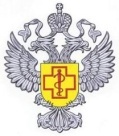 7
Предложения по решению проблемных вопросов по организации питания по результатам заседания круглого стола
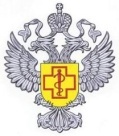 8
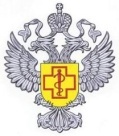 Требования к организациям отдыха и оздоровления детей в 2021 году в условиях распространения (COVID-19)
Постановление Главного государственного санитарного врача РФ от 30.06.2020 N 16 зарегистрировано в Минюсте 03.07.2020
Постановление Главного государственного санитарного врача РФ от 24.03.2021 N 10, зарегистрировано в Минюсте 29.03.2021
СП 3.1/2.4.3598-20 «Санитарно-эпидемиологические требования к устройству, содержанию и организации работы образовательных организаций и других объектов социальной инфраструктуры для детей и молодежи в условиях распространения новой коронавирусной инфекции
(COVID-19)»
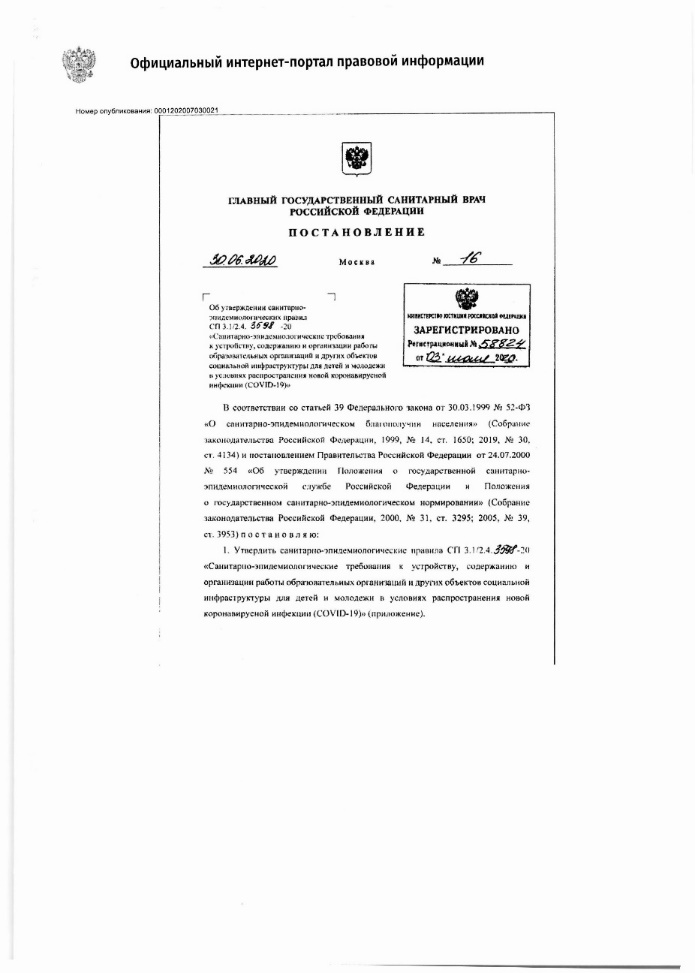 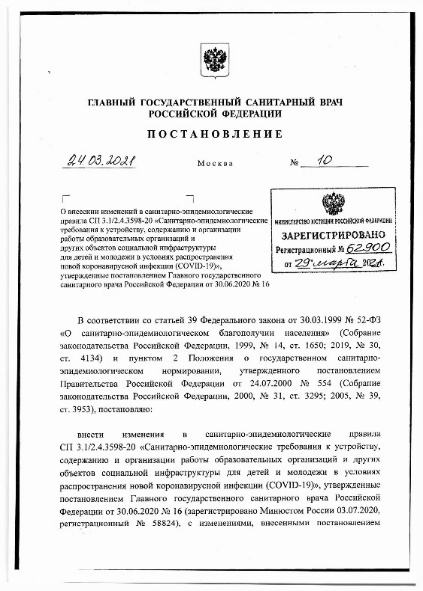 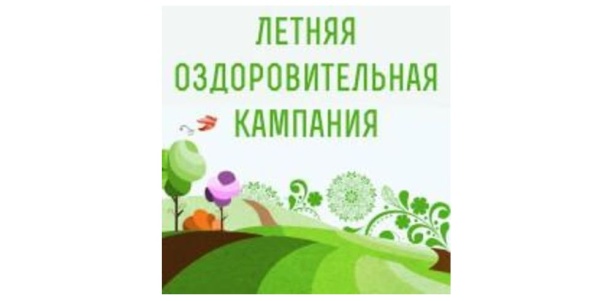 9
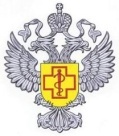 Изменения в СП 3.1/2.4.3598-20 «Санитарно-эпидемиологические требования к устройству, содержанию и организации работы образовательных организаций и других объектов социальной инфраструктуры для детей и молодежи в условиях распространения новой коронавирусной инфекции (COVID-19)»
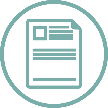 п. 3.3. абз. 1 Отдых детей и их оздоровление должен быть в пределах субъекта Российской Федерации по месту их фактического проживания
Отдых детей и их оздоровление за пределами субъекта РФ, в котором они проживают, должен быть организован с учетом эпидемиологической ситуации в субъекте РФ по месту отправления и прибытия детей, а также предложений главных государственных санитарных врачей в соответствующих субъектов РФ
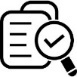 п. 3.3. абз. 2 Количество детей в группах, отрядах (наполняемость)  должно быть не более 50% от проектной вместимости
Количество детей в группах, отрядах (наполняемость) должно быть не более 75% от проектной вместимости.
(Не распространяется на организации отдыха детей и их оздоровления с дневным пребыванием)
9
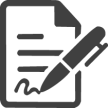 п. 3.3. абз. 3 Не допускается организация отдыха детей в детских лагерях палаточного типа
Принятие решения о работе палаточных лагерей осуществляется органами исполнительной власти субъектов РФ с учетом эпидемиологической ситуации в субъекте РФ
10
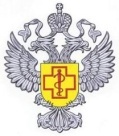 Изменения в СП 3.1/2.4.3598-20 «Санитарно-эпидемиологические требования к устройству, содержанию и организации работы образовательных организаций и других объектов социальной инфраструктуры для детей и молодежи в условиях распространения новой коронавирусной инфекции (COVID-19)»
Должна быть определена схема организации медицинской помощи и маршрутизации больных, а также резервного коечного фонда для организации обсервации.
(Не распространяется на организации отдыха детей и их оздоровления с дневным пребыванием).
п. 3.3. абз. 5 Должен быть определен алгоритм организации медицинской помощи с указанием медицинских организаций инфекционного профиля или перепрофилированных организаций для оказания медицинской помощи, функционирующих в режиме инфекционного стационара, для госпитализации детей и сотрудников в случае осложнения эпидемической ситуации.
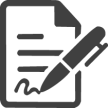 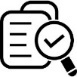 Перед началом каждой смены персонал должен пройти обследования на COVID-19 с получением результатов обследования не ранее, чем за 3 календарных дня до дня выхода на работу. + работники пищеблоков норо-, рота- и других вирусных возбудителей кишечных инфекций
п. 3.3. абз. 6 Обследование персонала на COVID-19 осуществляется по эпидемиологическим показаниям
Допускается работа организации отдыха детей и их оздоровления без проживания персонала на ее территории при условии проведения еженедельного обследования персонала на COVID-19
В п. 3.5 абз. 1 в случае выхода (выезда) указанных лиц за пределы лагеря в период работы смены возвращение указанных лиц в лагерь не допускается.
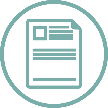 11
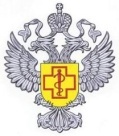 Сроки подачи уведомлений об открытии организаций отдыха детей и их оздоровления
До открытия хозяйствующие субъекты информируют Управление о планируемых сроках заездов детей, режиме работы и количестве детей.
Загородные лагеря - в срок не позднее, чем за два месяца до открытия каждого сезона.
Палаточные лагеря - не позднее, чем за один месяц до открытия сезона
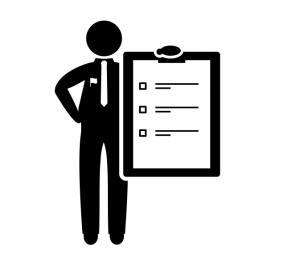 Для лагерей труда и отдыха требование об уведомлении в СП 2.4.3648-20 отсутствует
Дневные лагеря- не позднее, чем за один месяц до открытия каждого сезона
471
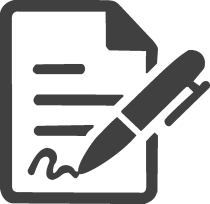 12
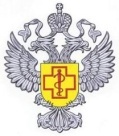 СПАСИБО ЗА ВНИМАНИЕ!